Орфограммы в загадках
ПАРНЫЕ СОГЛАСНЫЕ
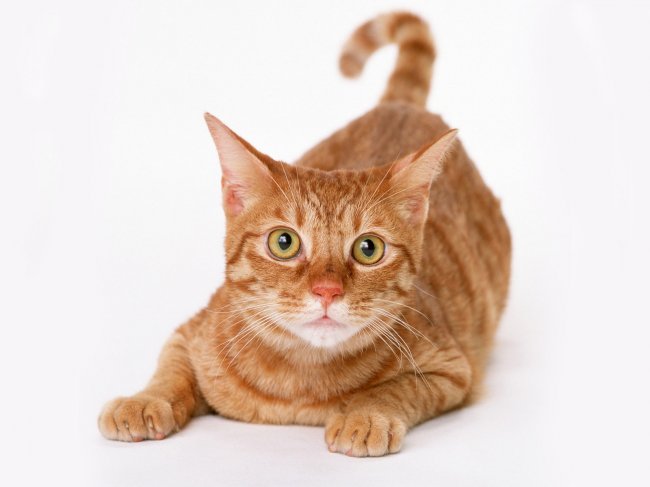 Маленькие лапки,
   А в лапках – царапки.

Сама не ем, а людей кормлю.

На дворе горой, а в избе водой.
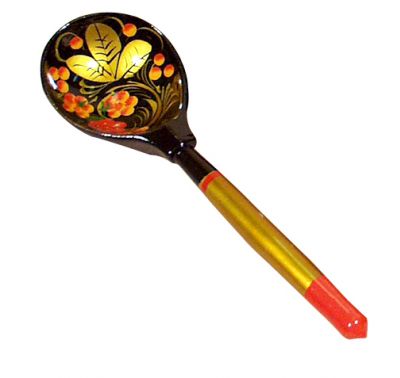 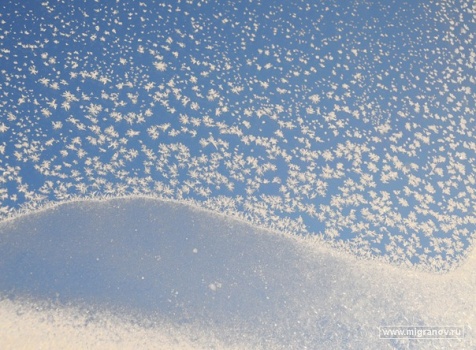 *Красна девица сидит в темнице,А коса на улице.
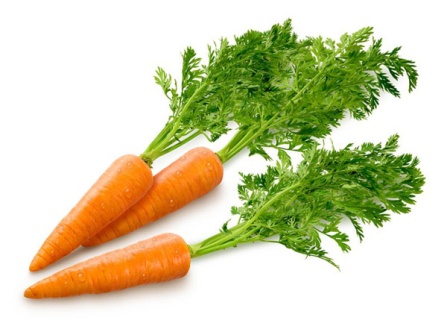 Хозяин лесной
Просыпается весной,
А под вьюжный вой 
Спит в избушке снеговой.

*Бьют Ермилку по затылку,
Он не плачет, только носик прячет.
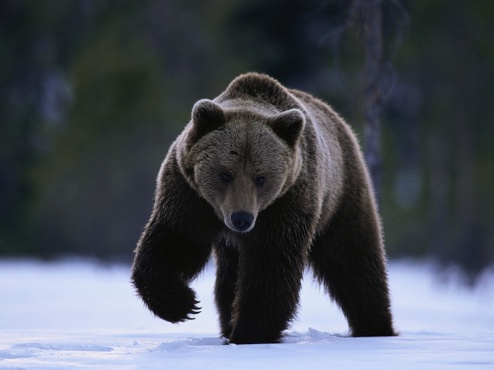 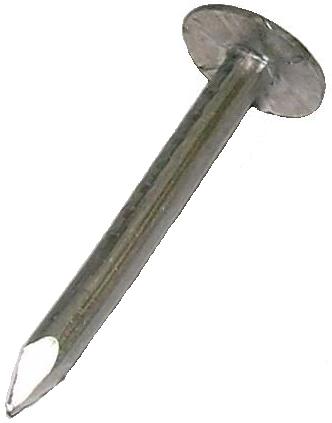 *Сидит Игнатка на грядке,Весь в заплатках.Кто его  раздевает, Тот слёзы проливает.*Кто сидит на крепкой ножкеВ бурых листьях у дорожки?Встала шапка из травы,Нет под шапкой головы.
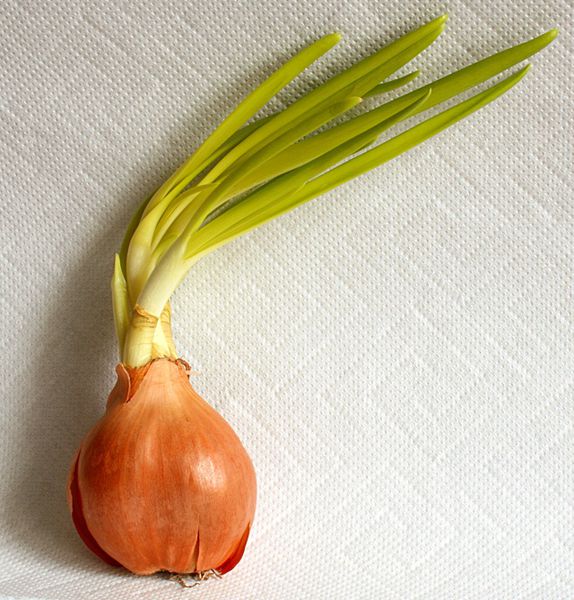 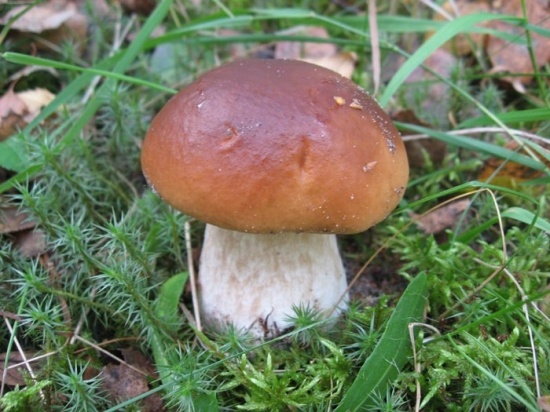 *Стоят в лугах сестрички:Золотой глазок, белые реснички.*В полотняной странеПо реке ПростынеПлывёт пароход То взад , то вперёд,А за ним такая гладь,Ни морщинки не видать.
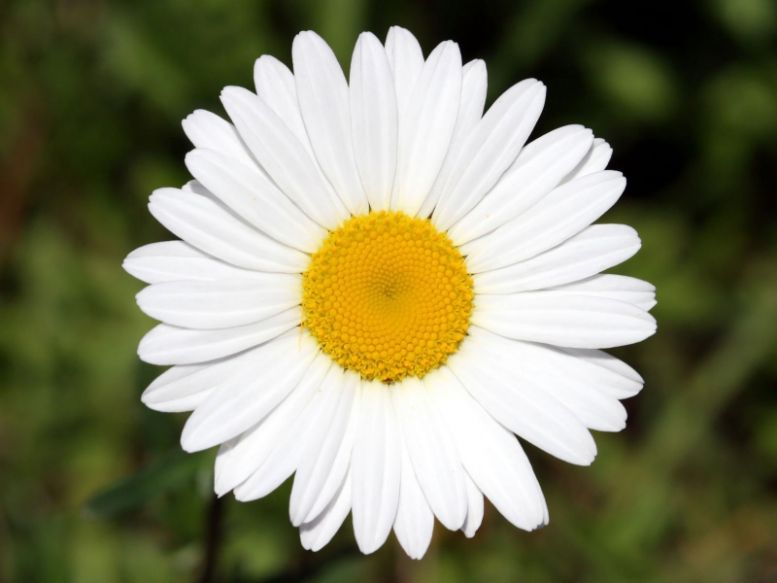 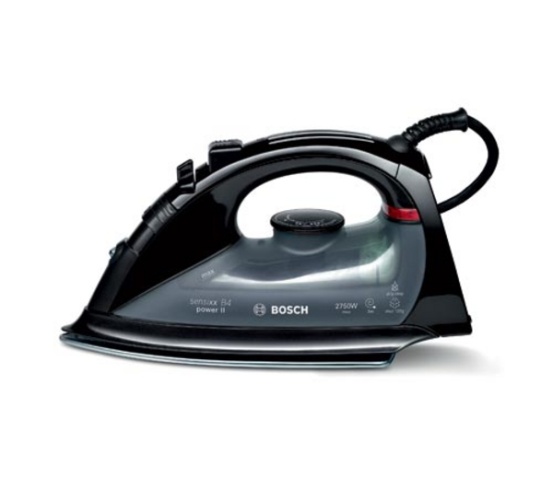 *Убегайте поскорей! Ходит, рыщет царь зверей. Рычащий, жёлтый сыщик, С хвостом и гривой хищник.   *Если плачу – не беда, Вместо слёз течёт вода. Я такой плакучий Из-за серой тучи.
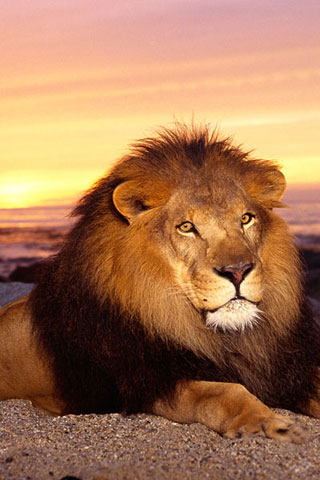 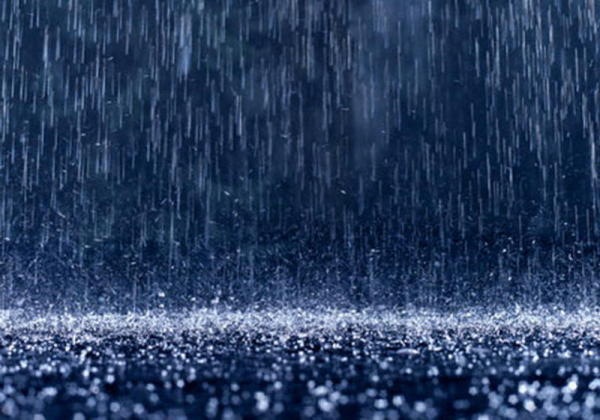 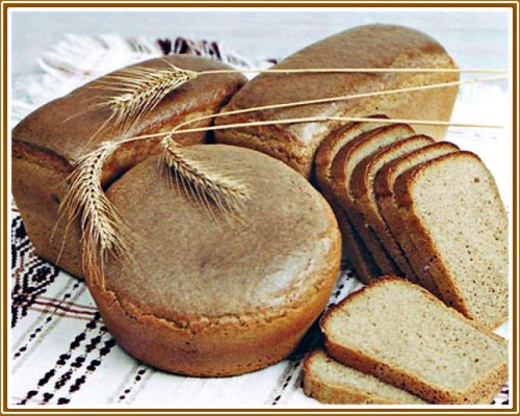 *Есть такие слова: "Он всему голова" Хрустящей корочкой одет Мягкий черный, белый…*Что за чудо – длинный дом! Пассажиров много в нём. Носит обувь из резины И питается бензином.
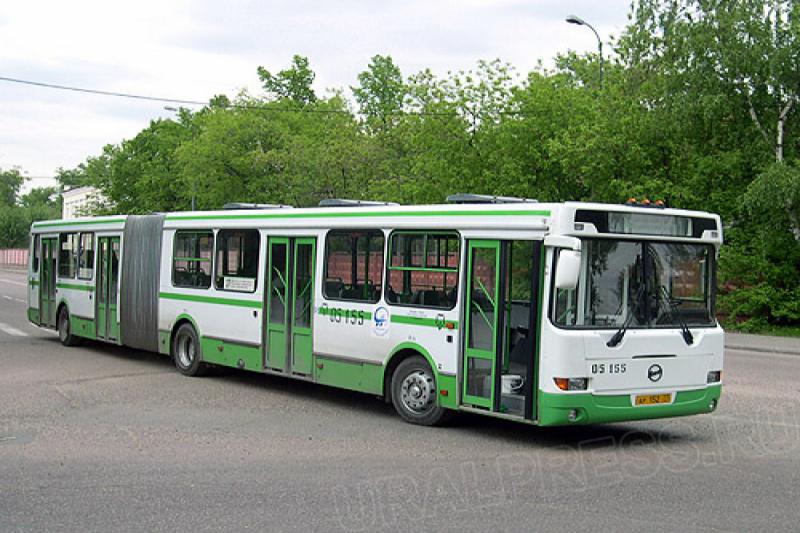 *Сам алый, сахарный, Кафтан зеленый, бархатный.*Рыбам зиму жить тепло: Крыша - толстое стекло.*Кверху дном — полная, Книзу дном — пустая.
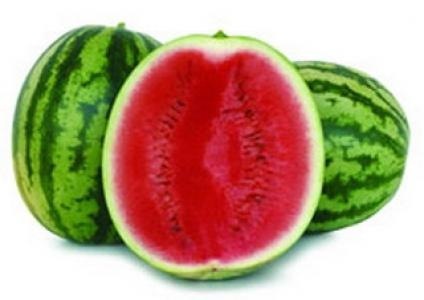 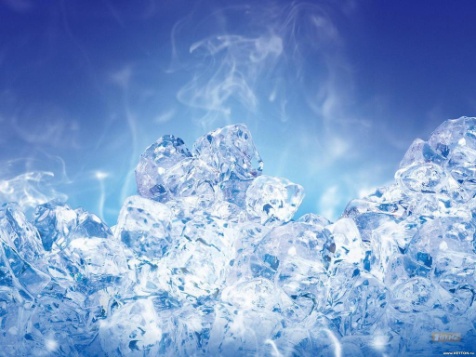 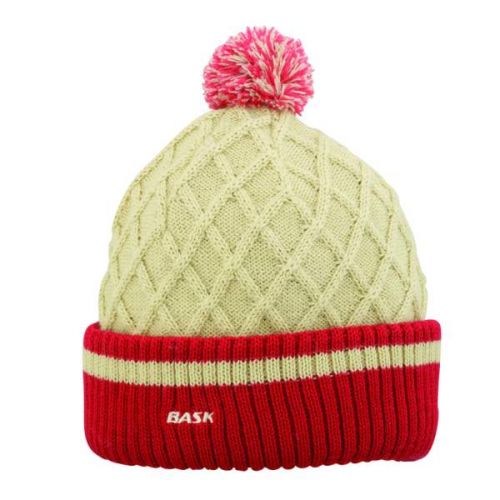 *В воде она живет.Нет клюва, а клюет.*Он колючий, но не еж,А речная рыба …*Её тянут Бабка с Внучкой, Кошка, Дед и Мышка с Жучкой.
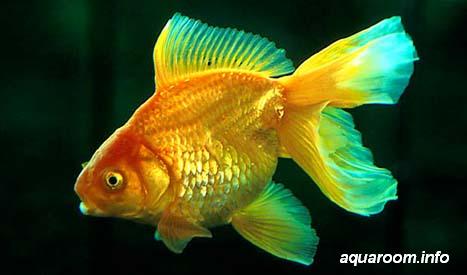 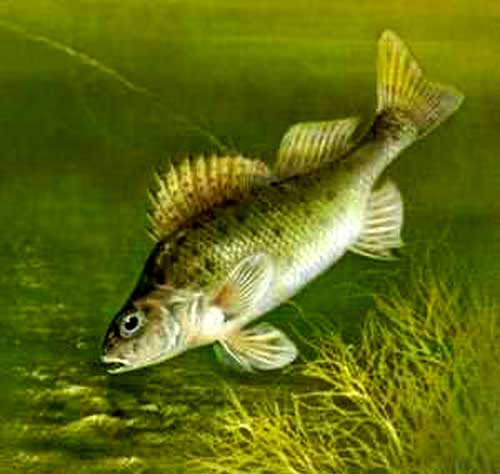 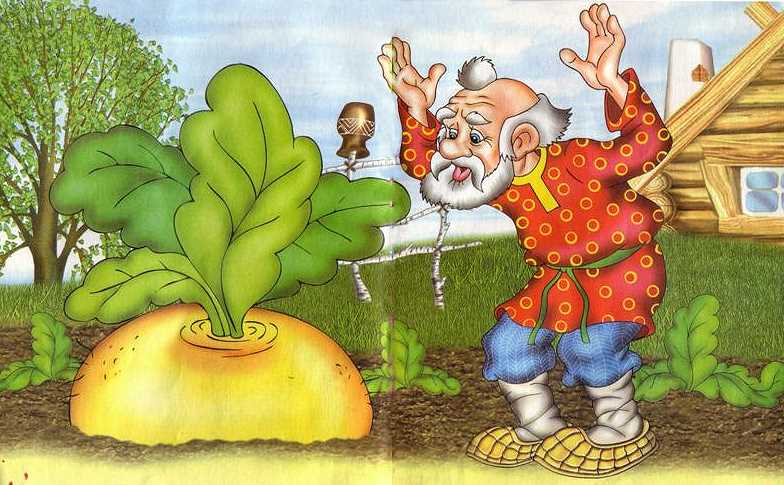 *Режет, режет всё подряд: Фрукты, овощи, салат. На пилу чуть-чуть похож. Осторожно, острый...*Оля весело бежит С нами по дорожке,А для этого нужны нашей Оле…
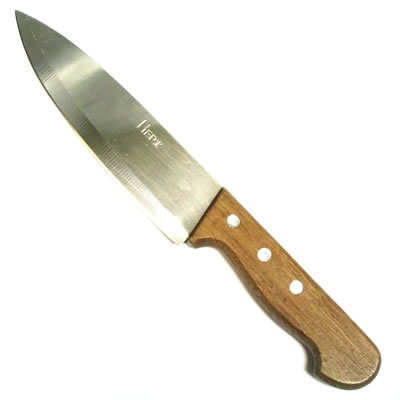 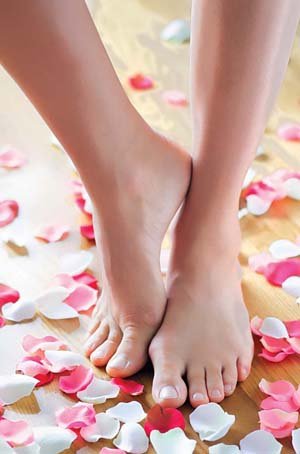 *Что за "зебра" на дороге? Все стоят, разинув рот, Ждут, когда мигнёт зелёный. Значит, это - ...                    *Бегу при помощи двух ног,                        Пока сидит на мне ездок.                        Мои рога в его руках,                        А быстрота в его ногах.                        Устойчив я лишь на бегу,                        Стоять минуты не могу.
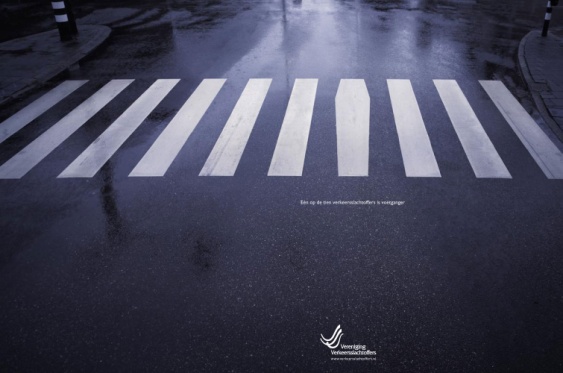 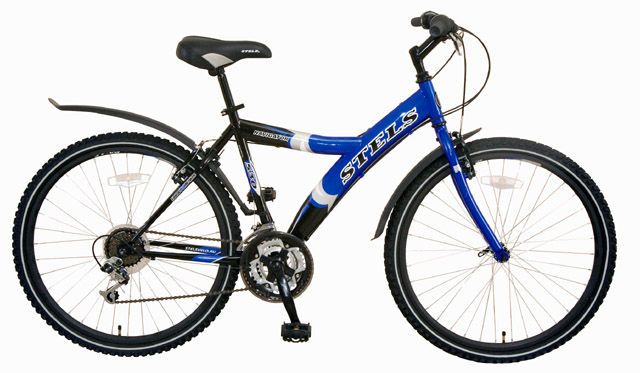 *Рисовать на окнах - мастер, Но не требует фломастер... Щиплет нам зимою нос Бодрый утренний ... *Не загадка это даже,Сразу назовём,Если только кто-то скажет -Жёлуди на нем!
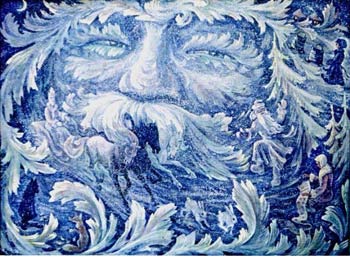 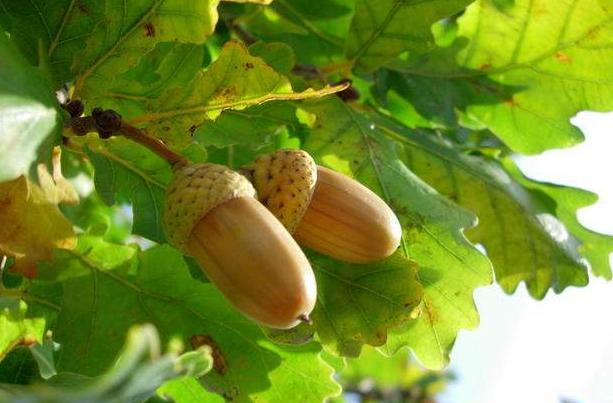 Ь  ПОСЛЕ ШИПЯЩИХ
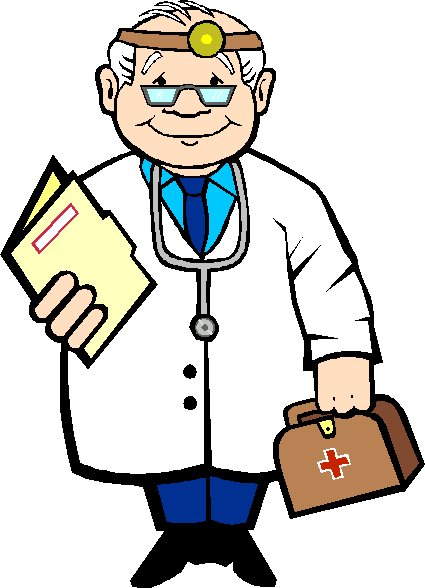 *Кто в дни болезней
 Всех полезней
 И лечит нас от всех
 Болезней?

          *Белые горошки на зелёной ножке.
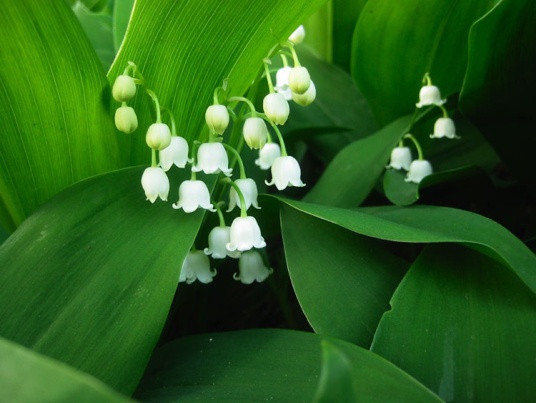 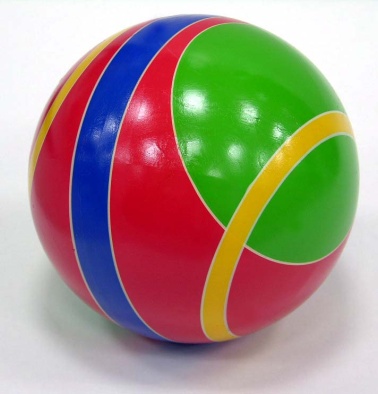 *Ростом мал да удал.От меня ускакал.               *Ежедневно, встав с постели,                  Поднимаю я гантели,                   Гири, как футбольный мяч,                        Потому что я…*Хвост во дворе,Нос в конуре.Кто хвост повернёт.Тот в дом и войдёт.
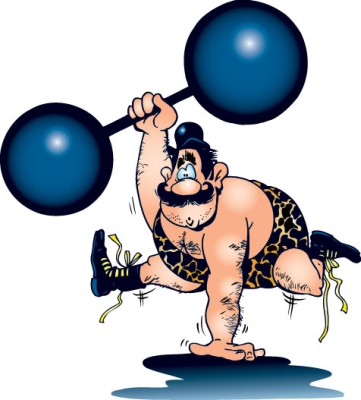 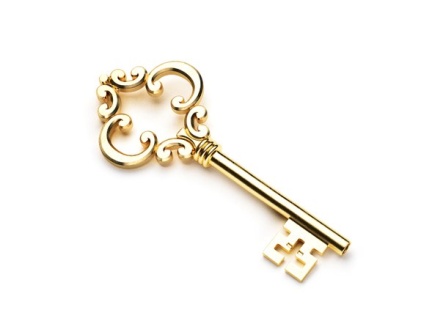 *Что за весенняя чёрная птицаЛюбит за плугом ходить и кормиться?*В густом лесу под ёлками, Осыпанный листвойЛежит клубок с иголками,Колючий и живой.
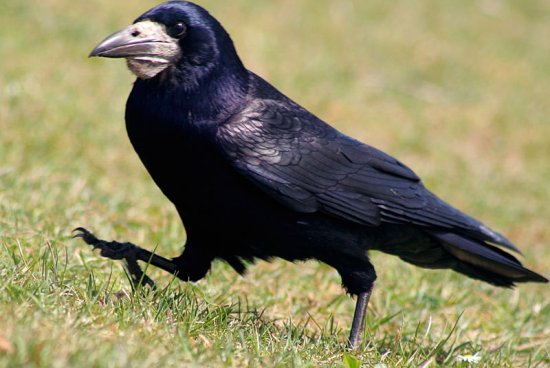 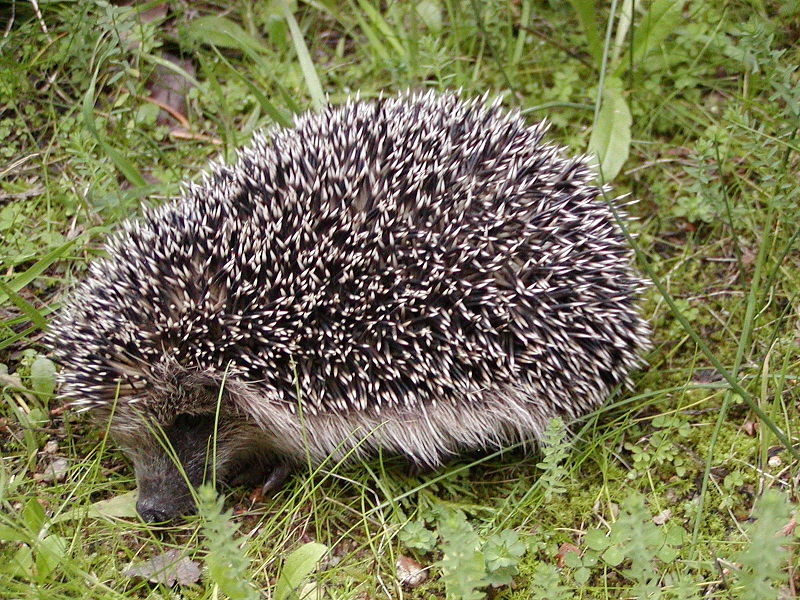 *Наша толстая Федора Наедается не скоро. А зато когда сыта, От Федоры – теплота.*Человек заболел, Ему нужно помочь— Набери скорей 03... И приедет скорая...
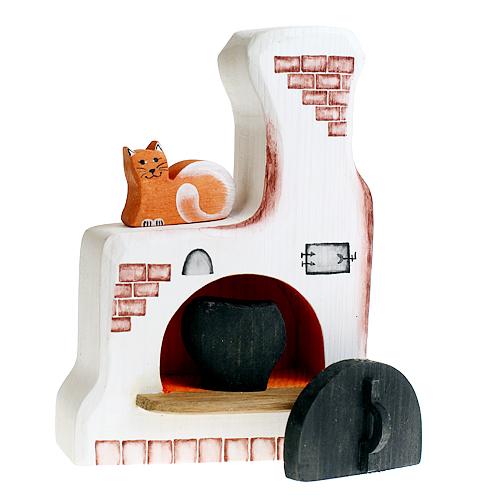 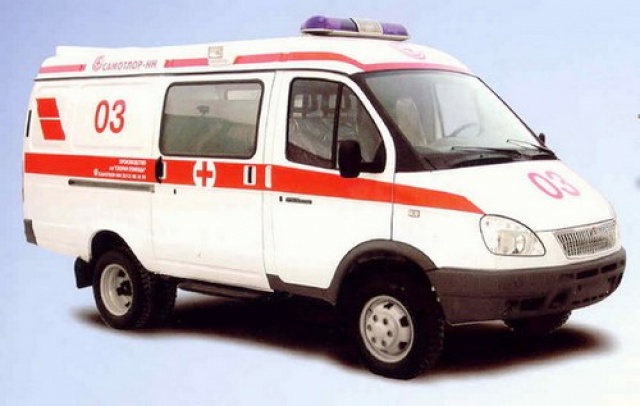 *Старушка чёрным платком Небо занавесила.*Вырос в поле дом -Полон дом зерном.Стены позолочены,Ставни заколочены.
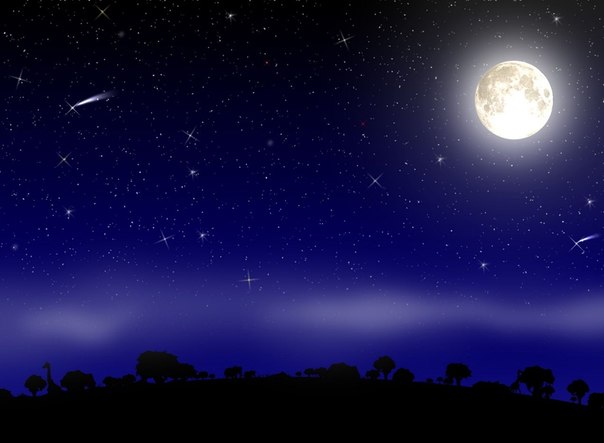 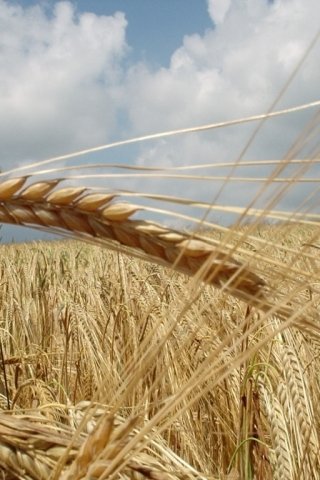 *Живет в норке, грызет корки.Короткие ножки, Боится кошки.*Похож он сильно на гадюку, Но взять такого можно в руку. Ведь он совсем не ядовит И у него не грозный вид. Лягушек ловит возле луж Змейка маленькая…
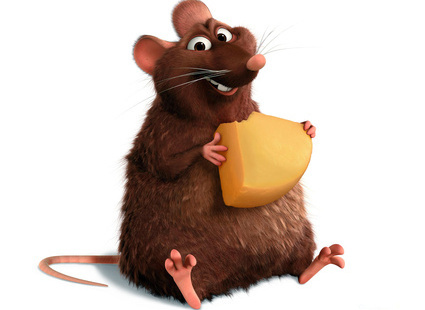 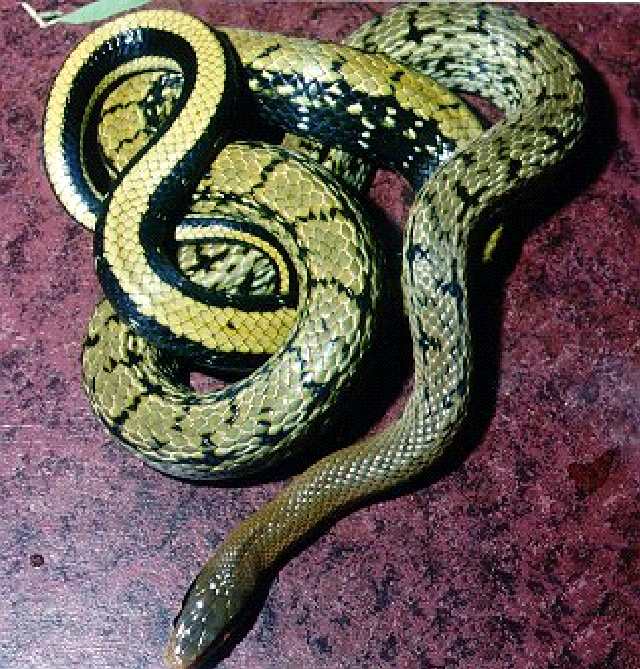